ПРОВЕРОЧНАЯ РАБОТА НА ТЕМУ «СТРОЕНИЕ ЦВЕТКА»
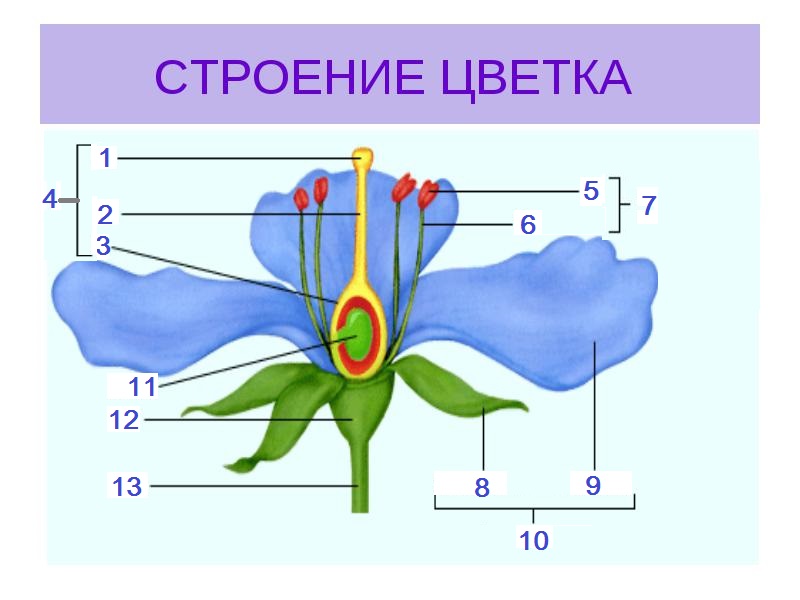 ЗАДАНИЕ:запишите части цветка, соответствующие обозначениям на рисунке
ПРОВЕРОЧНАЯ РАБОТА НА ТЕМУ «СТРОЕНИЕ ЦВЕТКА»
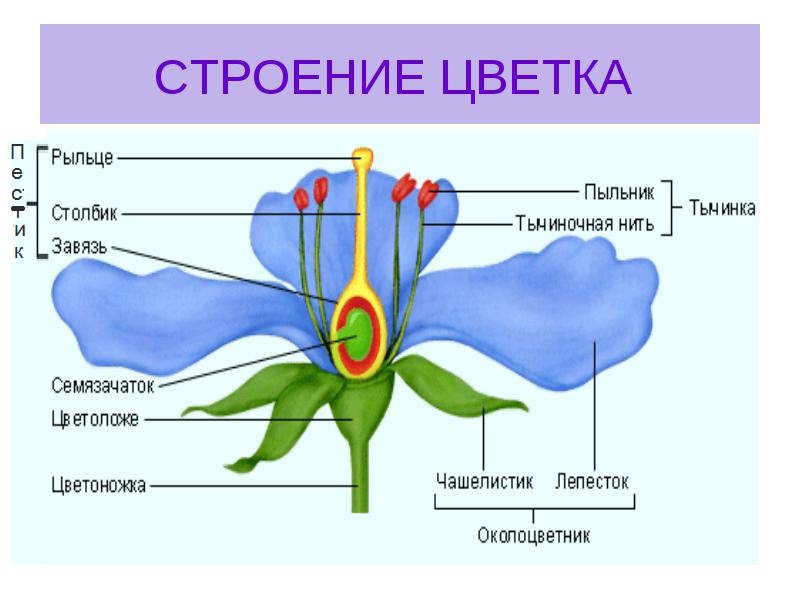 ПРОВЕРЬТЕ:правильно ли вы записали части цветка, соответствующие обозначениям на рисунке